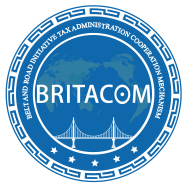 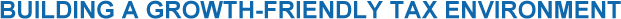 Better Connection for a Better Future
BRITACOM Tax Administration Theme Day 
Virtual Seminar
18:30-20:30 Beijing Time
23 June 2022
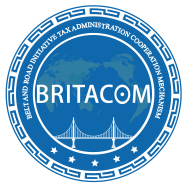 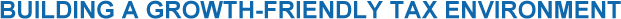 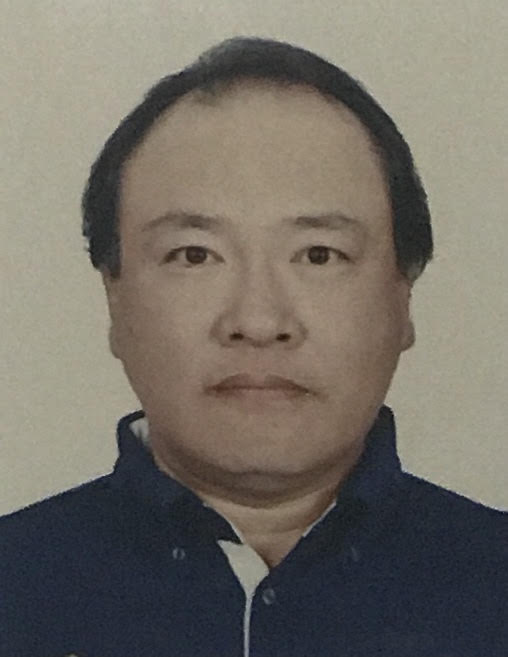 Masato Gerald Jeoffrey Muraishi
Senior Officer
Department of Public Auditing, 
Tax Investigation and Appeals
DSF Macao, China
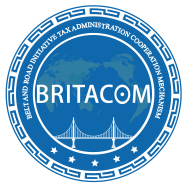 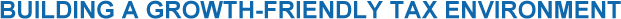 An Introduction to Taxation in 
Macao SAR
Mr. Masato Muraishi  
Macao, China
01 / Introduction to Financial Services Bureau
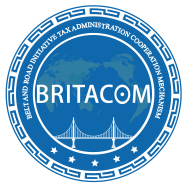 02 / Profits Tax Framework
03 / Tax Incentives Policies
CONTENTS
04 / Tax Declaration Process
05 / Taxpayer Services
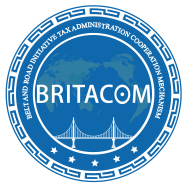 Part 01
Introduction to Financial Services Bureau (DSF)
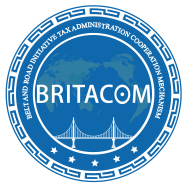 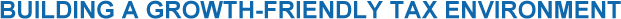 Financial Services Bureau (DSF)
1
3
2
Public Asset Management
Tax administration
Public Finance
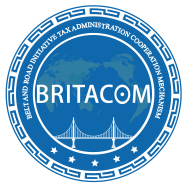 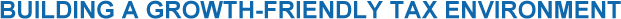 01
Ensuring tax compliance
02
Monitoring of tax and public finance
DSF’s Role in Taxation
03
Implementation of tax policies
04
International tax cooperation
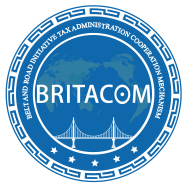 Taxes under the administration of DSF
Industrial Tax (business registration tax)
Property Tax
Stamp Duty
Motor Vehicle Tax
Tourism Tax
Salaries Tax
Profits Tax
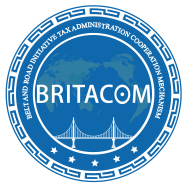 Part 02
Profits Tax Framework
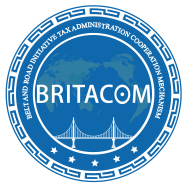 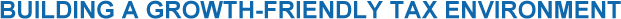 Registration:
DSF - Industrial Tax registration for individuals or legal entities

Macao SAR Company Registry – incorporated company

Tax year:
Tax year runs from 1 January to 31 December (Calendar year) .

Tax Rate (Profits Tax):
Progressive tax rates up to 12%.

Tax Threshold (Profits Tax):
MOP600,000 (RMB512,000 or USD76,000)
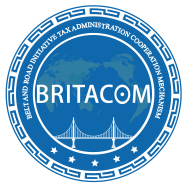 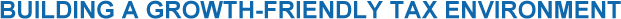 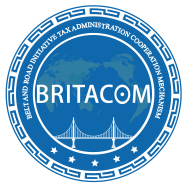 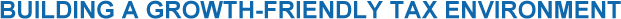 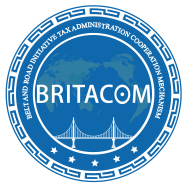 Part 03
Tax Incentives Policies
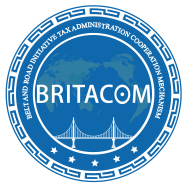 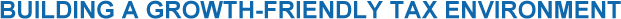 Annual Tax Incentives:

According to Law no. 21/2021 “Government Budget of Financial Year 2022”, a number of preferential tax incentives, in regard to Profits Tax, have been put in place and they include the following:

Tax threshold for Profits tax has been increased to MOP600,000.

Income generated from 9 Lusophone countries shall be exempted from Profits Tax.

Additional deductions on R&D expenses incurred.

Interests as well as income obtained from the purchase and sale, redemption  of debt securities issued in Macao SAR shall be exempted from Profits tax.
[Speaker Notes: 第002/DIR/2021號傳閱文件 ：《所得補充稅》──關於豁免2021年度來自以葡文作為正式語文國家的已完稅收益的稅務處理; https://www.dsf.gov.mo/tax/tax_communication.aspx]
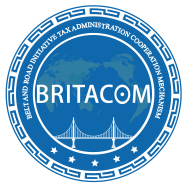 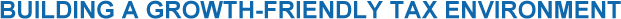 Statutory Tax Incentives:

Law No. 1/2021 - Tax exemption on income derived from the scientific and technological innovation business for 3 years. 

Law No. 7/2019 - Income generated from the finance leasing related business is subjected to a concessionary tax rate of 5%.

Law No. 21/78/M - Interest gains derived from, and gains from trading, redemption, or other incomes on disposal of, the national bonds, local government bonds and state enterprise bonds, of the People’s Republic of China issued in Macao SAR, shall be exempted from profits tax.

Law No. 8/2018  - Tax Incentives for Employing People with Disabilities.

Law No. 1/86/M - Tax Incentives within the Scope of Industrial Policy.

Law No. 21/78/M - Losses may be carried forward and be offset by subsequent future taxable incomes for a maximum of 3 years .
[Speaker Notes: 第1/2021號法律 “從事科技創新業務企業的稅務優惠制度” 第四條(三)及(四)款; （三）豁免繳納自申報有可課稅利潤年度起計三年內的九月九日第21/78/M號法律核准的《所得補充稅規章》規定的所得補充稅，但以源自科技創新業務的收益為限，並將該業務的收支單獨列示；（四）分派給股東的利潤或分派給股份持有人的股息，亦適用上項的規定；https://bo.io.gov.mo/bo/i/2021/05/lei01_cn.asp]
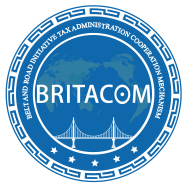 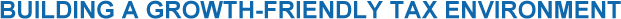 Tax Treaties and Double Taxation Relief:
The double tax arrangements / agreements are effective with the following jurisdictions:
China’s Mainland
Portugal
Mozambique
Cabo Verde
Vietnam
Hong Kong, China
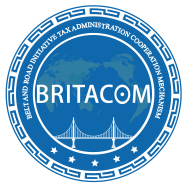 Part 04
Tax Declaration Process
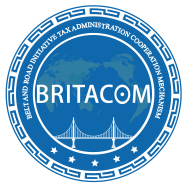 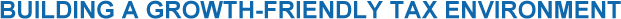 Individuals:
Industrial Tax – Form M/1  – New Registration/Amendment Form;
2)   A copy of identity document.
01
Pre-commencement of 
Business Operation
Legal entities:
1) Industrial Tax – Form M/1 – New Registration/Amendment Form;
2) A copy of the notarized business registration which has been published in the Official Gazette of Macao SAR Government;
3) A copy of the identity document of all shareholders or legal representatives, or any persons acting under the power of attorney.
02
The following documents are required to be submitted 30 days before the expected date of business commencement:
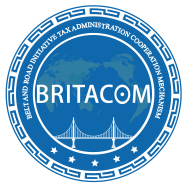 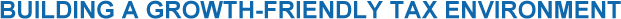 Group A Profits tax returns (April to June)
01
Group B Profits tax returns (February to March)
02
Normal Course of 
Business Operation
Profits tax taxpayers are required to file the following tax returns and documents annually:
03
Salaries Tax – Form M3/M4 – Name List of Employees (January to February)
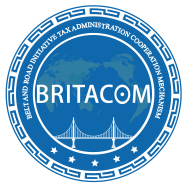 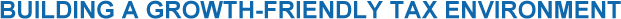 Industrial Tax – Form M/1 – New Registration/Amendment Form with 15 days from the date of cessation of activities;
01
02
Profits Tax – Form M/1 – Profits tax  return - within 30 days from the date of cessation of activities;
Termination of 
Business Operation
Any profits tax taxpayer who ceases operation temporarily or permanently during the year should submit the following documents:
03
Salaries Tax – Form M3/M4 – Name List of Employees within 15 days from the date of cessation of activities.
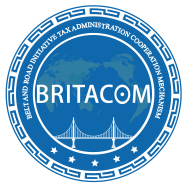 Part 05
Taxpayer Services
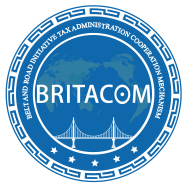 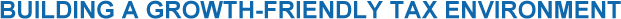 Macau Tax App
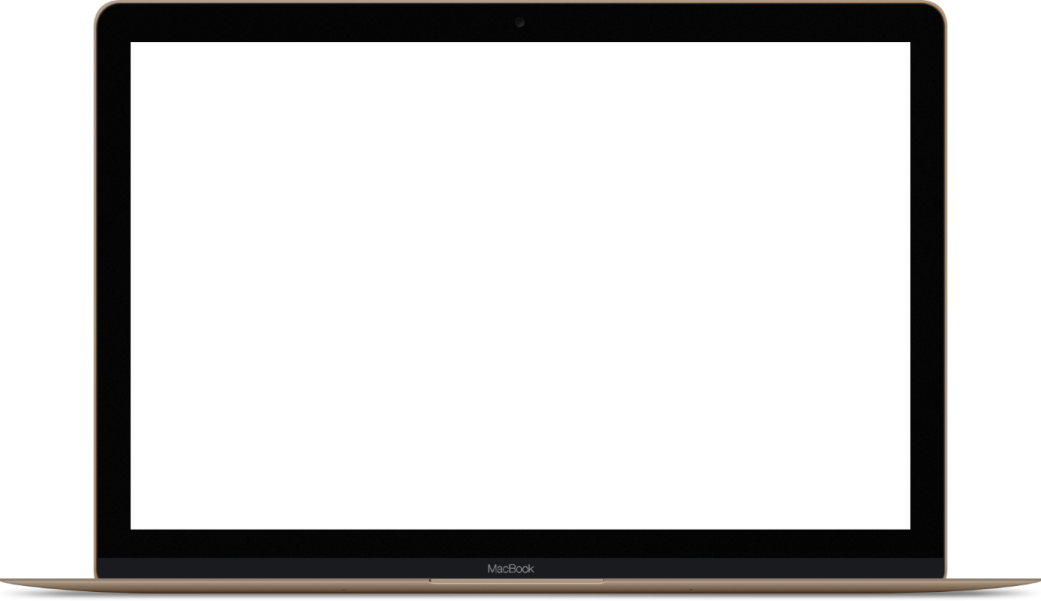 “Macau Tax”is created by DSF and provides the following services:
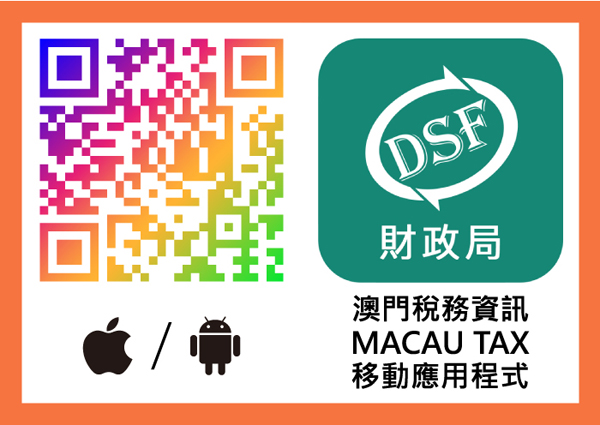 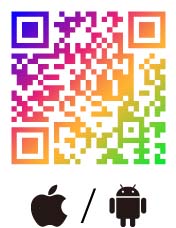 Change of Contact Information;
Application for Certificates or Declaration;
Checking Tax Return;
Checking Debt Status;
Checking Registered Bank Account Information;
Salaries Tax Enquiry (employment and earnings records, earnings assessment notice, mailing address, refund of overpaid salaries tax, tax refund scheme);
Tax Declaration (Salaries Tax Form M3/M4, Profits Tax Group B   M/1 Return).
Download Link: https://eserv6.dsf.gov.mo/apk/MACAU_TAX.apk
[Speaker Notes: Reference: https://www.gov.mo/zh-hans/entity-page/entity-256/mobile-apps/]
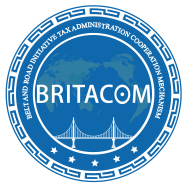 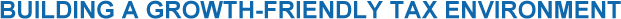 Macau Tax App
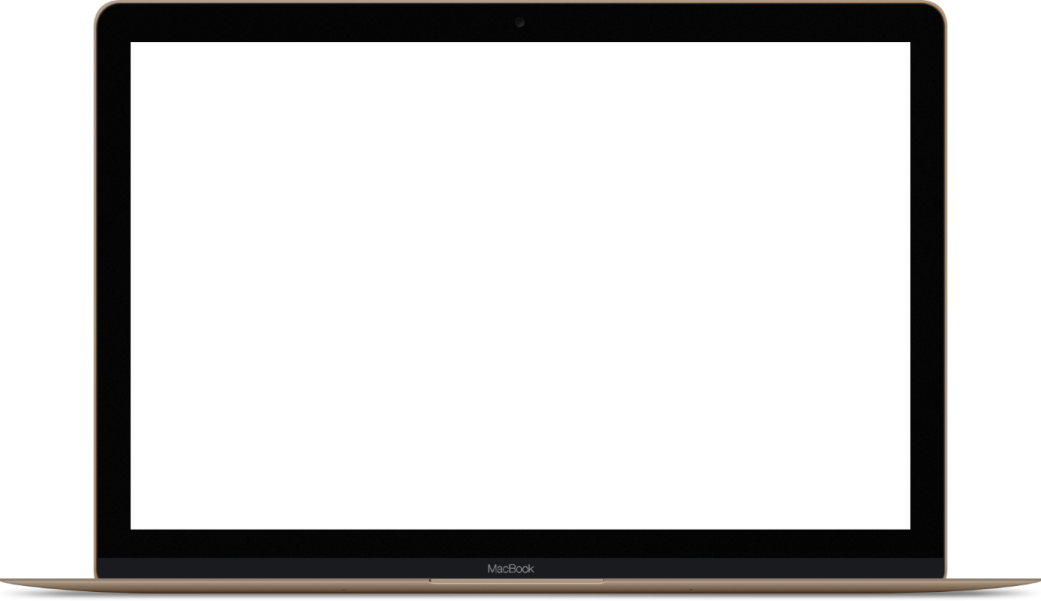 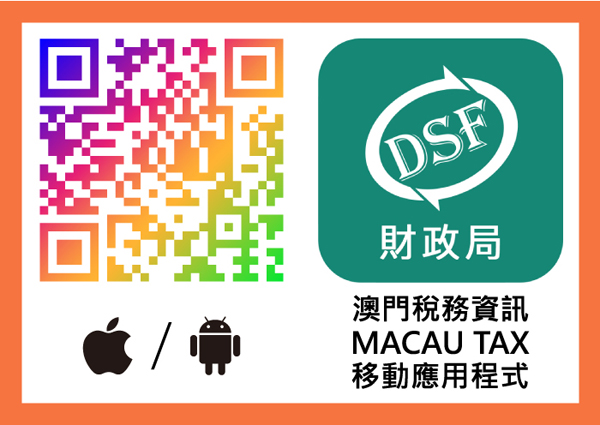 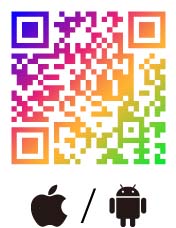 Tax Payment;
Tax Relief;
Information on Tax Procedures;
Tax Simulation Calculation;
Checking Salaries Tax;
Checking Motor Vehicle Tax Taxable Value;
Checking the Validity of Business Registration.
Download Link: https://eserv6.dsf.gov.mo/apk/MACAU_TAX.apk
[Speaker Notes: Reference: https://www.gov.mo/zh-hans/entity-page/entity-256/mobile-apps/]
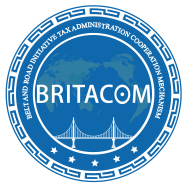 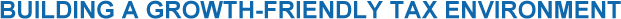 DSF Wechat Public Account
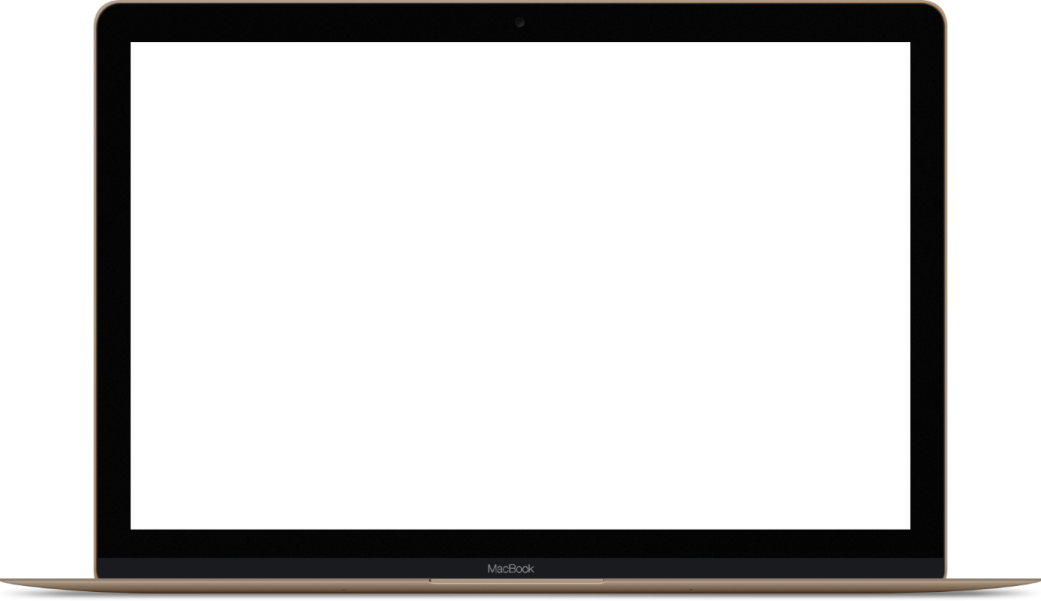 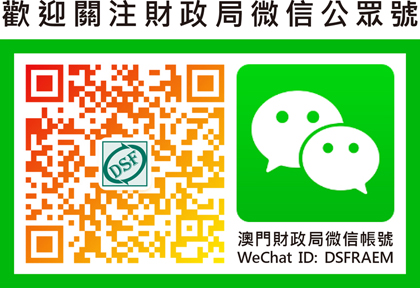 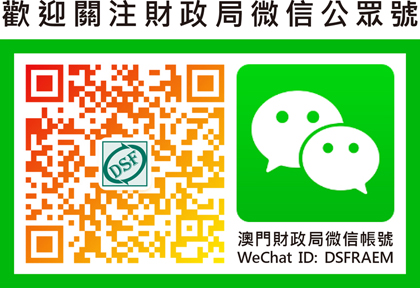 A multi-functional platform for taxpayers or users which provides the latest information on taxation and public finance.
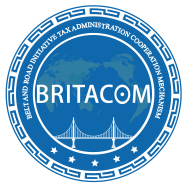 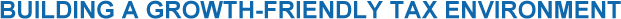 Thank you
For more information, please visit
www.dsf.gov.mo